CUIDADO PARA UMA JORNADA REPRODUTIVA SEGURA:
DECIDIR, GESTAR, PARIR, NASCER E CRESCER NO BRASIL
[Speaker Notes: https://www.canva.com/design/DAFuOYD5KMc/N7jEzU4iyamHP2_hH46kLw/edit]
FINANCIAMENTO DOS COMPONENTES ESPECIALIZADOS
ATUALIZAÇÃO DE VALORES
UNIDADES DE CUIDADO NEONATAL
CENTROS DE PARTO NORMAL
LEITOS DE GESTAÇÃO DE ALTO RISCO
CASA DA GESTANTE, BEBÊ E PUÉRPERA
NOVO FINANCIAMENTO
SISTEMA DE TRANSPORTE
QUALIFICAÇÃO DAS CENTRAIS DE LEITO 
AMBULATÓRIOS DE GESTAÇÃO DE ALTO RISCO E DE EGRESSOS DA UTI NEONATAL 
INCENTIVO DE QUALIFICAÇÃO DE REDE
Centro de Parto NormalIntra-hospitalar e Peri-hospitalar
Unidades de saúde destinadas à assistência ao parto de baixo risco pertencentes ou vinculadas, respectivamente, a um estabelecimento hospitalar, localizadas, em suas dependências internas ou imediações.

Atualização dos Valores por tipo em +30%
Novas habilitações somente para CPN com 5 Leitos
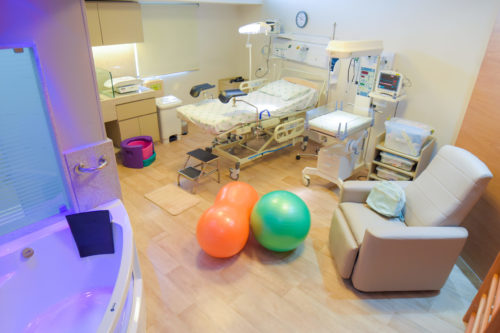 CENTROS DE PARTO NORMAL - CPN
Maternidade ou Hospital Geral
Atualização dos Valores de Leitos de Alto Risco +30%
De R$ 480,00 para R$ 576,00 a diária

Atualização do Cálculo de taxa de ocupação para 90%

Aumento no porcentual de habilitação regional de leitos GAR de 15% para 30%
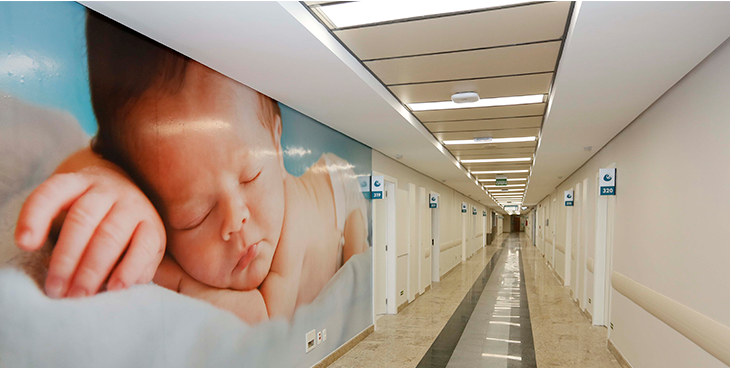 Unidades de Cuidado Neonatal
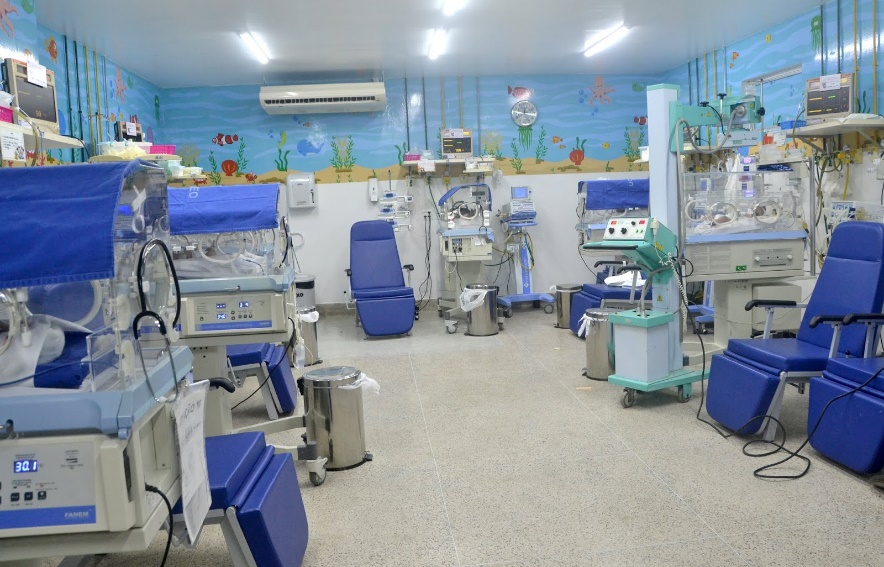 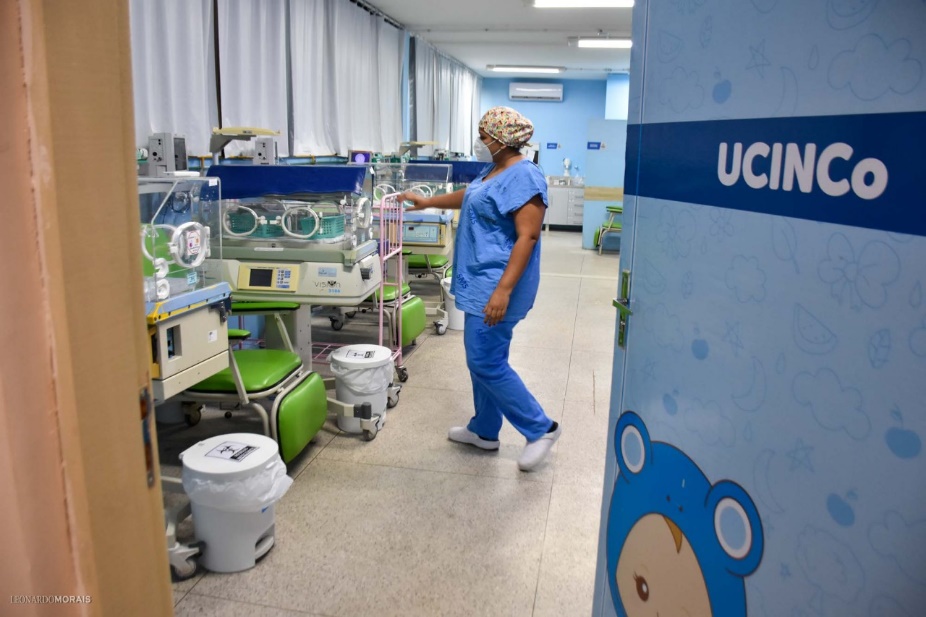 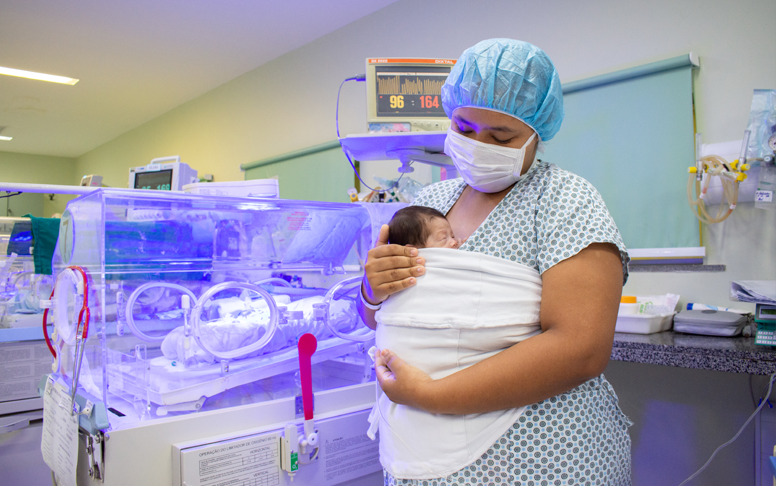 Unidade de Cuidados Intermediários
Neonatal Canguru (UCINCa)

Aumento no valor da diária em 240%

+ Qualificação em 70% da diária
Unidade de Terapia Intensiva
Neonatal (UTIN) tipo II e III

Aumento no valor da diária em 20%
Unidade de Cuidados Intermediários
Neonatal Convencional (UCINCo)

Aumento no valor da diária em 82% 


+ Qualificação em 70% da diária
VALORES ATUAIS
ATUALIZAÇÃO DE VALORES DE UCINCO E UCINCA
AMBULATÓRIO DE GESTAÇÃO DE ALTO RISCO AGAR
NECESSIDADE AGAR: 172 ​​
IMPACTO FINANCEIRO: R$206.400.000,00​
01 AGAR A CADA NV 5.000 POR LOCAL DE RESIDÊNCIA
R$ 100.000 MÊS X 12 = 1,200.000,00 POR   ESTABELECIMENTO HABILITADO
CAPACIDADE INSTALADA
AMBULATÓRIO DE GESTAÇÃO DE ALTO RISCO AGAR - PROPOSTAS
Acesso regulado às especialidades, de acordo com as necessidades de cada gestante:
a) assistência clínica vascular e cardiovascular (com garantia de ecocardiografia); 
b) assistência clínica neurológica;
c) assistência clínica gastroenterológica;
d) assistência clínica nefrológica;
e) assistência clínica hematológica;
f) assistência clínica oftalmológica;
g) assistência clínica otorrinolaringológica;
h) assistência clínica de infectologia;
i) assistência clínica cirúrgica;
j) assistência clínica endocrinológica; 
k) assistência clínica urológica; 
l) assistência em saúde mental e
m) assistência clínica pneumológica.
Médico Obstetra (80h/semana) ​
Enfermeira - preferência obstetra (80h/semana)​
Médico ultrassonografista (20h/semana)​
Psicóloga ​
Nutricionista ​
Assistente Social ​
Serviço laboratorial (acesso rápido)​
TOTG​
Urocultura ​
Exames de rotina para pré-eclâmpsia ​
Dispor de: ​
USG com Doppler e serviço de segmento em medicina fetal ​
Cardiotocografia ​
ECG​
ATENÇÃO AMBULATORIAL ESPECIALIZADA AO SEGUIMENTO DO RECÉM-NASCIDO E CRIANÇA PRIORITARIAMENTE EGRESSOS DE UNIDADE NEONATAL - ANEO
Objetivos:​
Dar suporte à criança e às famílias oriundas de UTINs.​
Acompanhar de contribuir com o desenvolvimento das habilidades cognitivas, funções executivas, habilidades motoras, visão, audição, fala e linguagem, atenção, comportamento e ganhos educacionais.​
PROPOSTA SAES:
01 ANEO A CADA 5.000 NV POR LOCAL DE RESIDÊNCIA 
R$ 50.000 MÊS X 12 = 600.000,00 POR ESTABELECIMENTO HABILITADO
NECESSIDADE 172
IMPACTO FINANCEIRO: R$103.200.000,00
CAPACIDADE INSTALADA
ATENÇÃO AMBULATORIAL ESPECIALIZADA AO SEGUIMENTO DO RECÉM-NASCIDO E CRIANÇA PRIORITARIAMENTE EGRESSOS DE UNIDADE NEONATAL – ANEO
PROPOSTAS
Médico Pediatra (80h/semana) 
Enfermeiro (de preferência pediátrico ou neonatologista);
assistente social;
fisioterapeuta;
terapeuta ocupacional; 
nutricionista e
fonoaudiólogo.- Dispor dos seguintes serviços:
a) ecografia cerebral;
b) exame de fundo de olho;
c) exame de potencial evocado do tronco encefálico (BERA); e
d) exames laboratoriais e de imagem (com acesso até quinze dias após indicação clínica).
Acesso às subespecialidades pediátricas:
neurologia, 
oftalmologia, 
otorrinolaringologia, 
genética médica, 
cardiologia, 
pneumologia, 
gastroenterologia, 
ortopedia, 
cirurgia pediátrica e 
psicologia.
Sugestão de ser preferencialmente ligado a um hospital, mas não necessariamente.​
CASA DA GESTANTE, BEBÊ E PUÉRPERA - CGBP
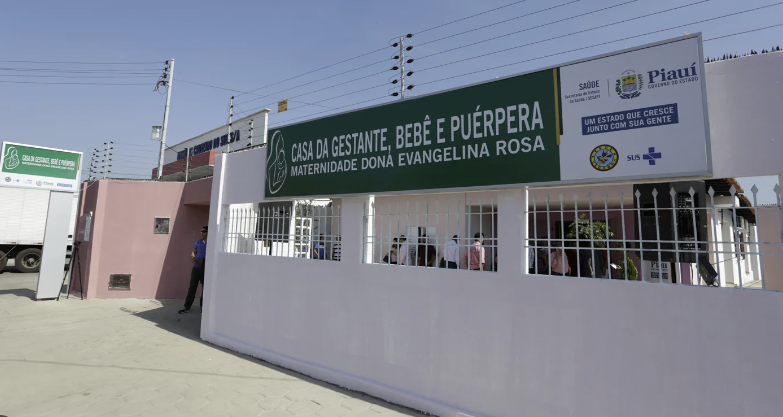 É uma residência provisória de cuidado à gestação, ao puerpério e ao recém-nascido, destinada pessoas que necessitem de cuidados e vigilância e que estejam em situação de risco ou vulnerabilidade, identificadas pela atenção primária ou especializada.

Atualização de + 30% do valor atual por tipo de CGBP
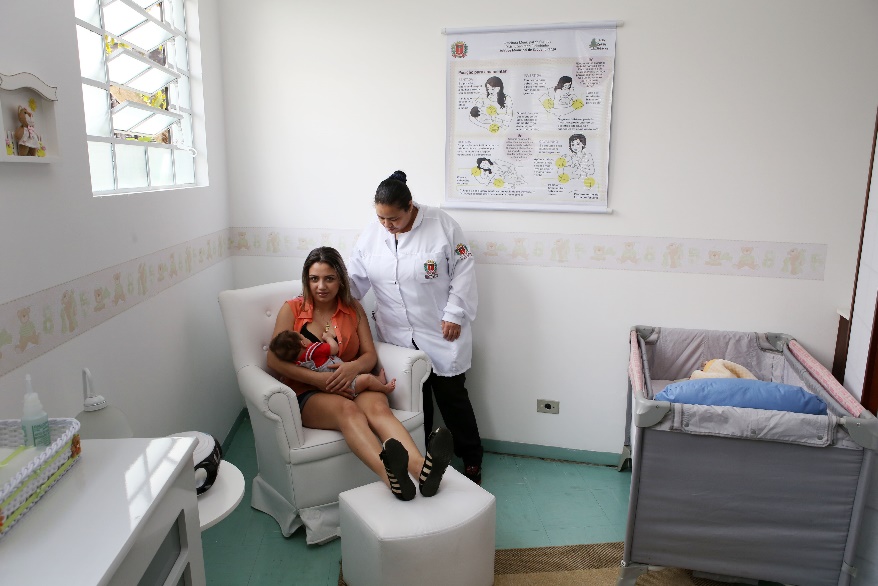 Sistema Logístico 
REGULAÇÃO
MODELO DE REGULAÇÃO FORTALECENDO A POLÍTICA NACIONAL DE REGULAÇÃO COM ARTICULAÇÃO EM REDE E VINCULAÇÃO DA GESTANTE, RECÉM-NASCIDO E PUÉRPERA PARA GARANTIA DE VAGA SEMPRE;
RECURSO PARA INCENTIVO ATRELADO AOS COMPLEXOS DE REGULADORES COM RECORTE AO APOIO LOGÍSTICO A REDE MATERNO INFANTIL, COM OBJETIVO DE GARANTIR ACESSO EQUÂNIME E INTEGRAL ÀS MULHERES, PESSOAS GESTANTES, RECÉM-NASCIDOS E PUÉRPERAS AOS DIVERSOS PONTOS DE ATENÇÃO;
CENTRAL DE REGULAÇÃO DE LEITOS DEVERÁ TER UMA EQUIPE PROFISSIONAL DE ESPECIALISTAS EM ATENDIMENTO MATERNO INFANTIL COM COBERTURA 24 (VINTE E QUATRO) HORAS POR DIA, 7 (SETE) DIAS POR SEMANA PARA REGULAR A OFERTA DE SERVIÇOS DE SAÚDE, PRIORIZANDO OS ATENDIMENTOS CONFORME O GRAU DE COMPLEXIDADE, TANTO OS AMBULATORIAIS QUANTO OS HOSPITALARES;
CO-RESPONSABILIZAÇÃO DE ESTADOS E MUNICÍPIOS COM PROTOCOLOS E FLUXOS ESPECÍFICOS PARA REGULAÇÃO HOSPITALAR E AMBULATORIAL DA REDE MATERNO INFANTIL QUE GARANTA ACESSO E RESOLUTIVIDADE.
Sistema Logístico 
REGULAÇÃO
Sugestão de profissionais na bancada de regulação de leitos
*O auxiliar de regulação será responsável de auxiliar na liberação das ambulâncias inter-hospitalar
Sistema Logístico 
TRANSPORTE INTER-HOSPITALAR
RECURSO FINANCEIRO PARA CUSTEIO DE TRANSPORTE INTER-HOSPITALAR PARA GESTANTE E RECÉM-NASCIDO QUE NECESSITEM DE CUIDADOS INTENSIVOS, DE USO EXCLUSIVO PARA REDE MATERNO INFANTIL; 
REGULAÇÃO DO TRANSPORTE INTER-HOSPITALAR PARA OS CASOS INDICADOS NAS MACROS LIGADAS AS CENTRAIS DE REGULAÇÃO DE LEITOS OU CENTRAL DE REGULAÇÃO DE URGÊNCIAS.
*Após 1 ano rever nos planos de ação regional com os tempos de resposta dos transportes
QUALIFICAÇÃO DA REDE
QUADRO RESUMO
NOVA REDE CEGONHA